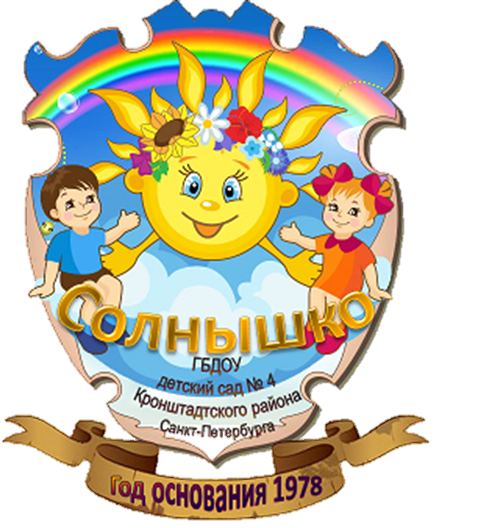 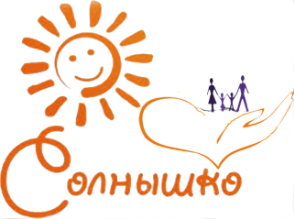 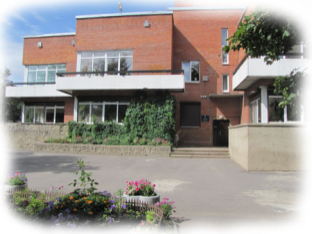 IX  районный конкурс патриотической песни 
«Я люблю тебя, Россия»
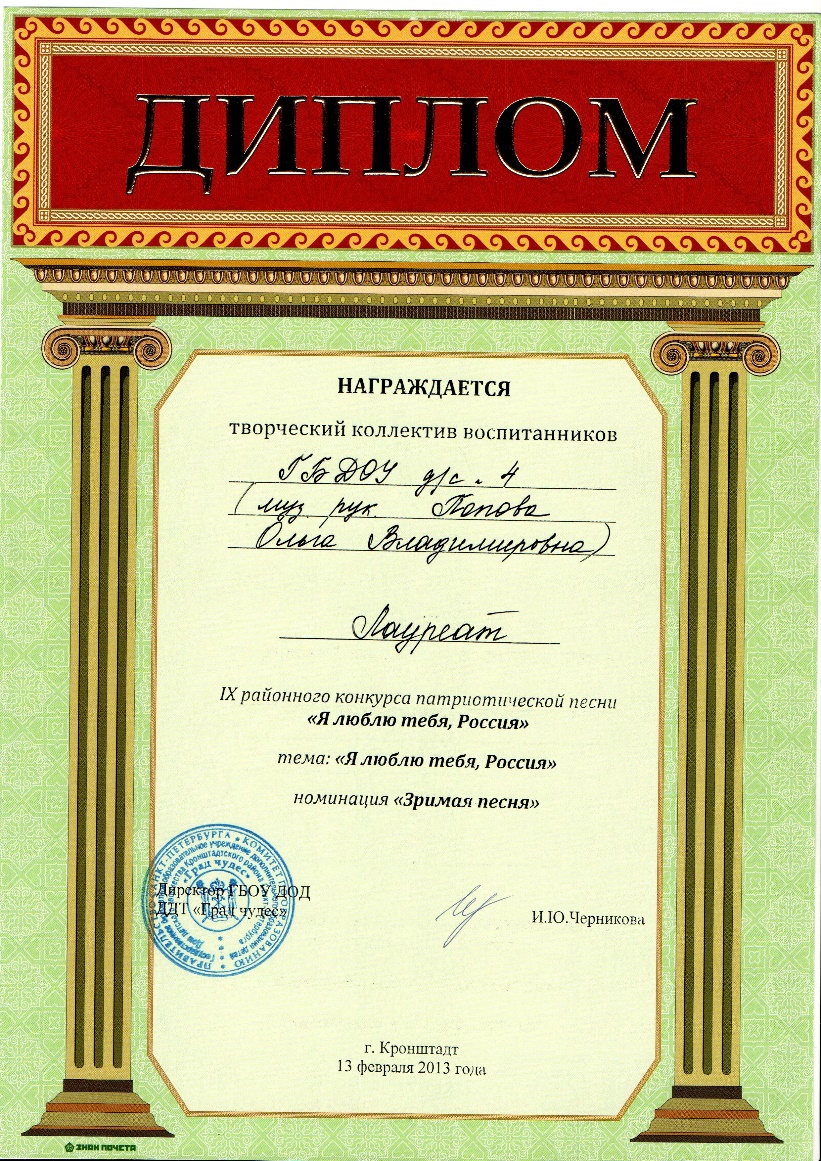 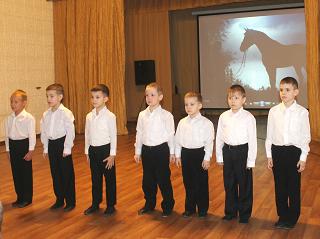 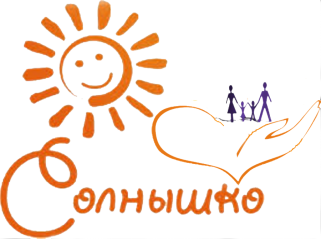 IX  районный конкурс патриотической песни 
«Я люблю тебя, Россия»




      В Доме детского творчества «Град Чудес» 13 февраля 2013 года прошёл  IX  районный конкурс патриотической песни «Я люблю тебя, Россия», в котором принимали участие воспитанники ГБДОУ детский сад № 4:
Цепенщиков Никита, Осипов Никита, Гулов Владислав, Казаков Борис, Лизоркин Максим, Жирнов Вадим, Букреев Фёдор под руководством музыкального руководителя Поповой Ольги Владимировны.
За своё выступление творческий коллектив воспитанников был награждён Дипломом  Лауреата.
 
 
Подробнее на сайте:
http://ddt-grad-tchudes.narod.ru/naprawl.files/kultura.files/raion/raion10-11/1213.html#par6
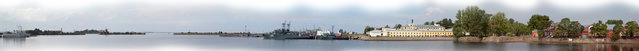 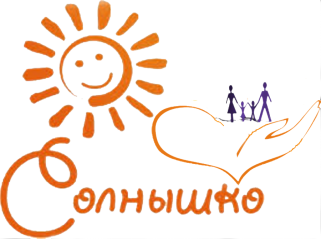 Итоговый протокол
13 февраля 2013 года
конкурс патриотической песни «Я люблю тебя, Россия»
отдельная возрастная группа «Самый юный участник» (дошкольники)
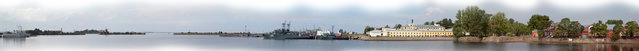